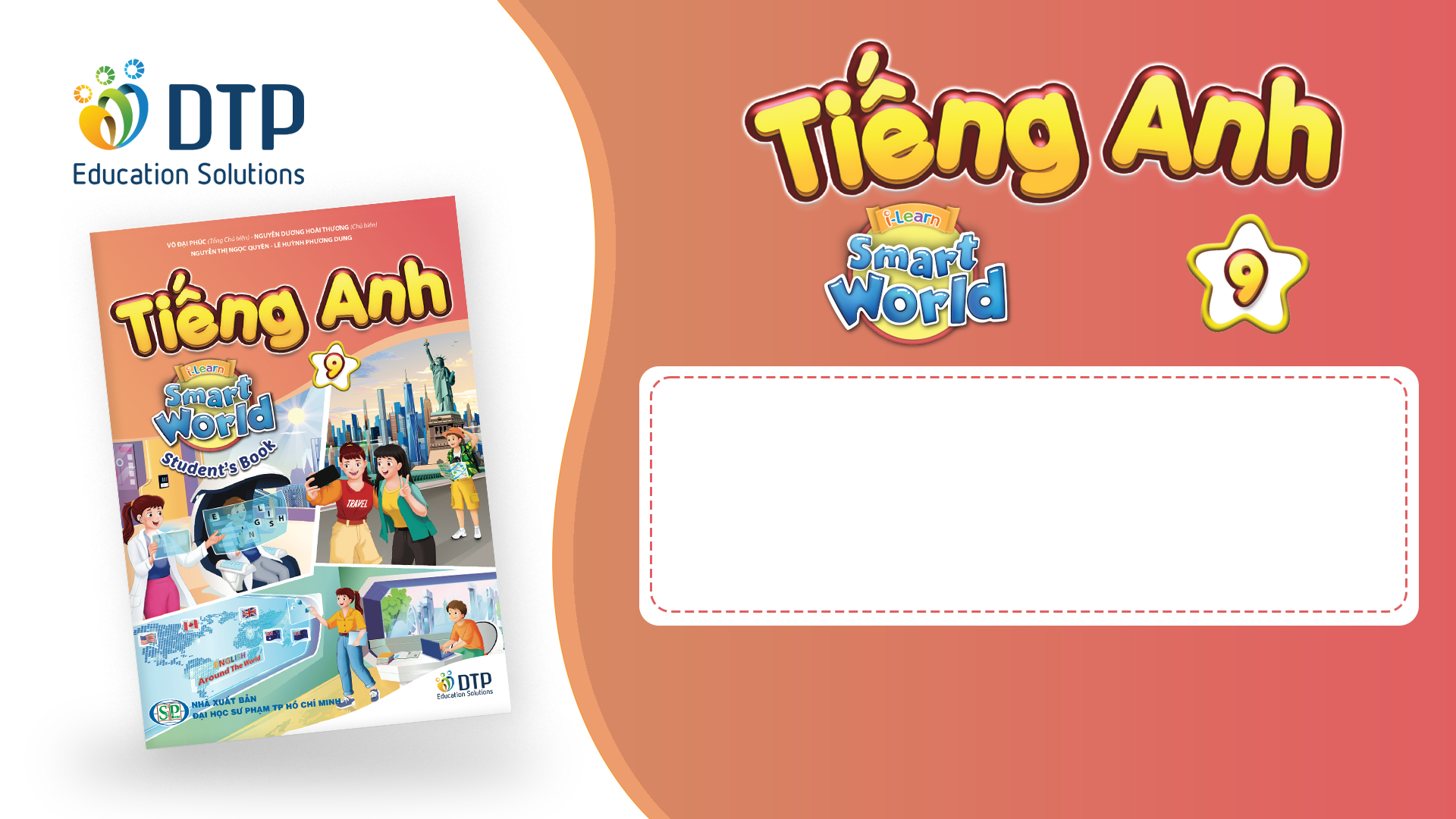 Unit 5: Healthy Living
Lesson 3.2: Writing & Speaking
Page 53
Lesson Outline
Warm-up
Writing
Speaking
Consolidation
Wrap-up
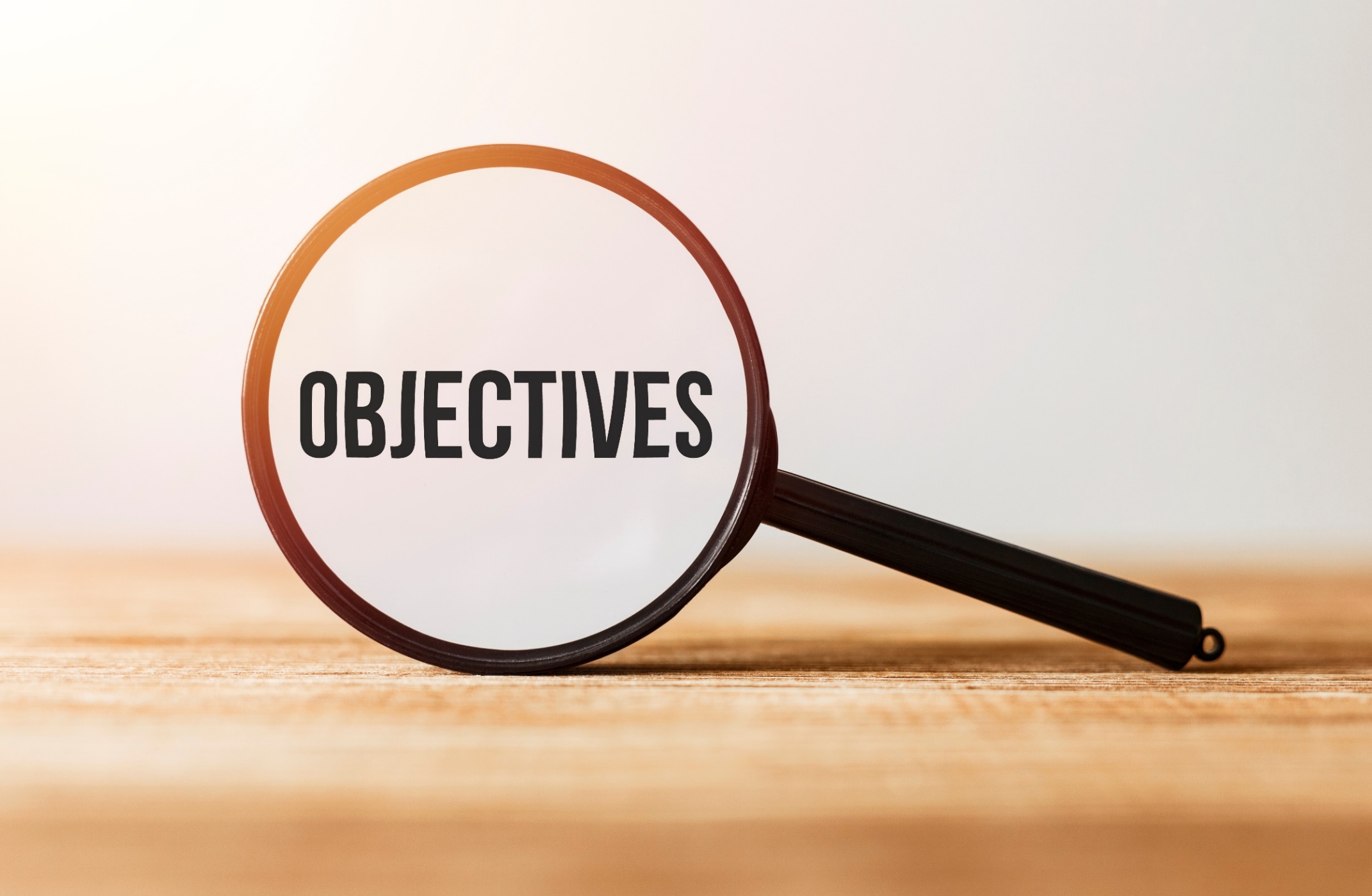 By the end of this lesson, students will be able to…
Write a summary of a text
Talk about the main ideas of an article on health
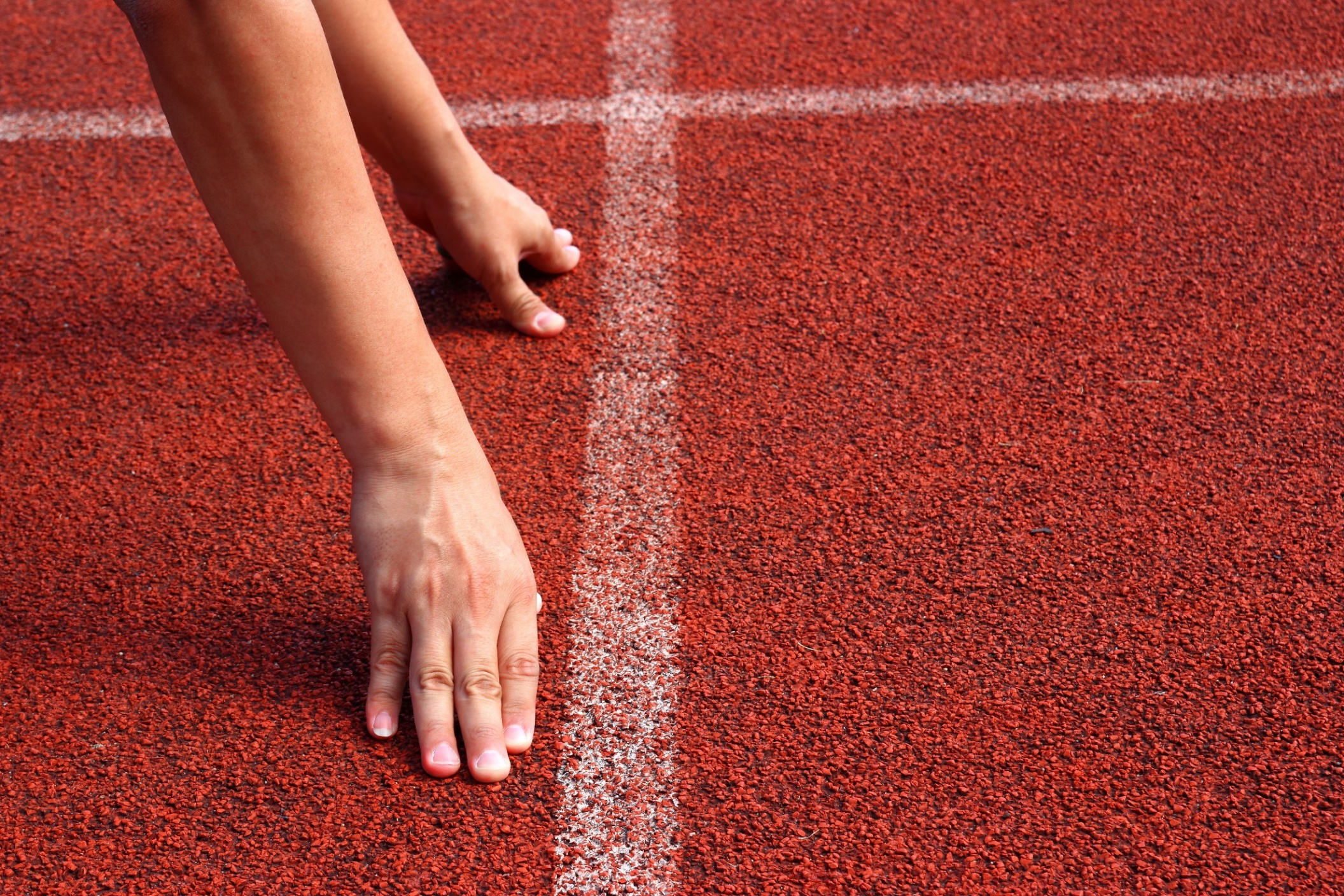 WARM-UP
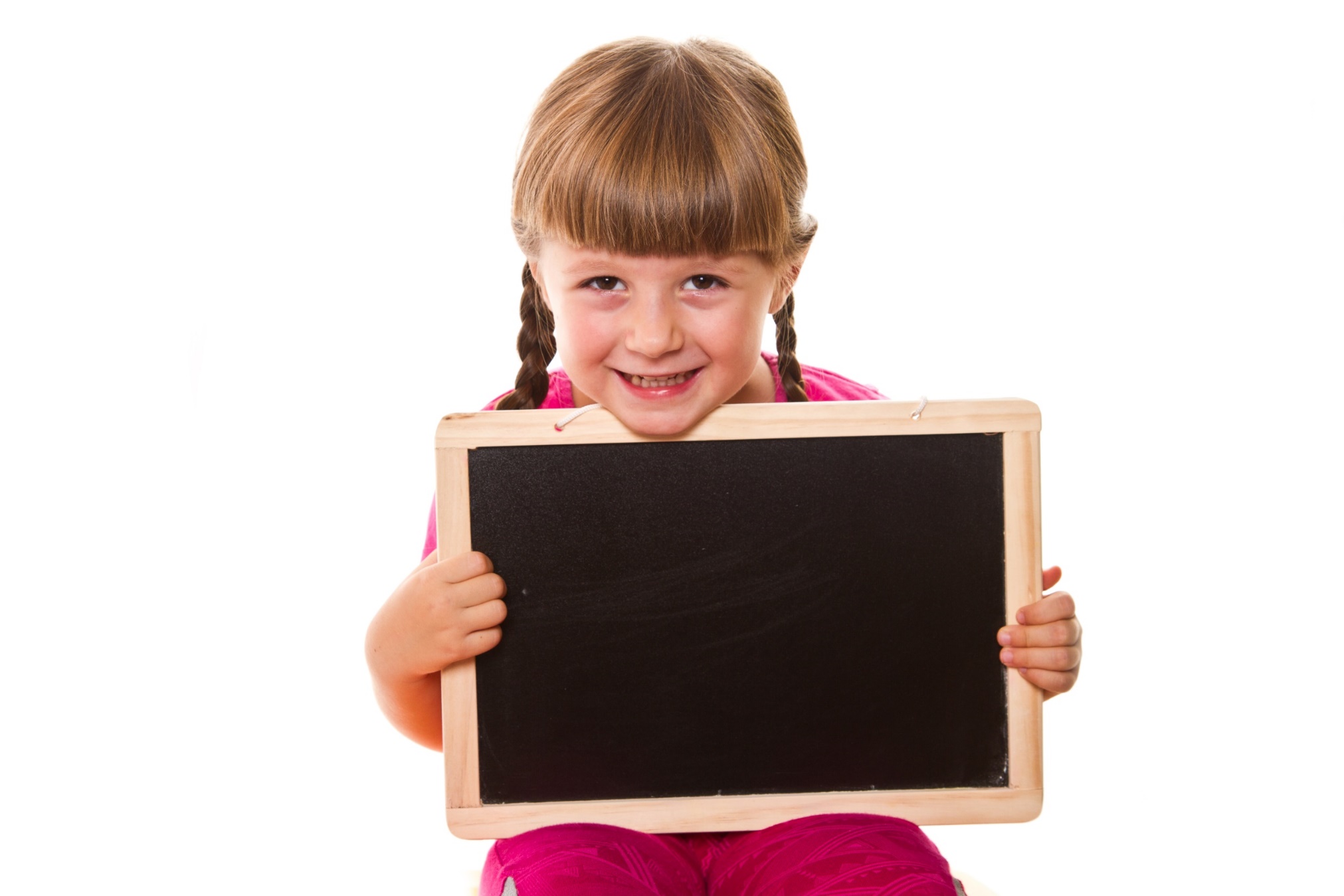 Writing
Task a
Read about summarizing a text. Then, using the summary on the previous page to help you, underline the main ideas in the article (page 45) and the listening questions (page 49). Put the ideas into groups and give each group a letter (A–E).
Task a
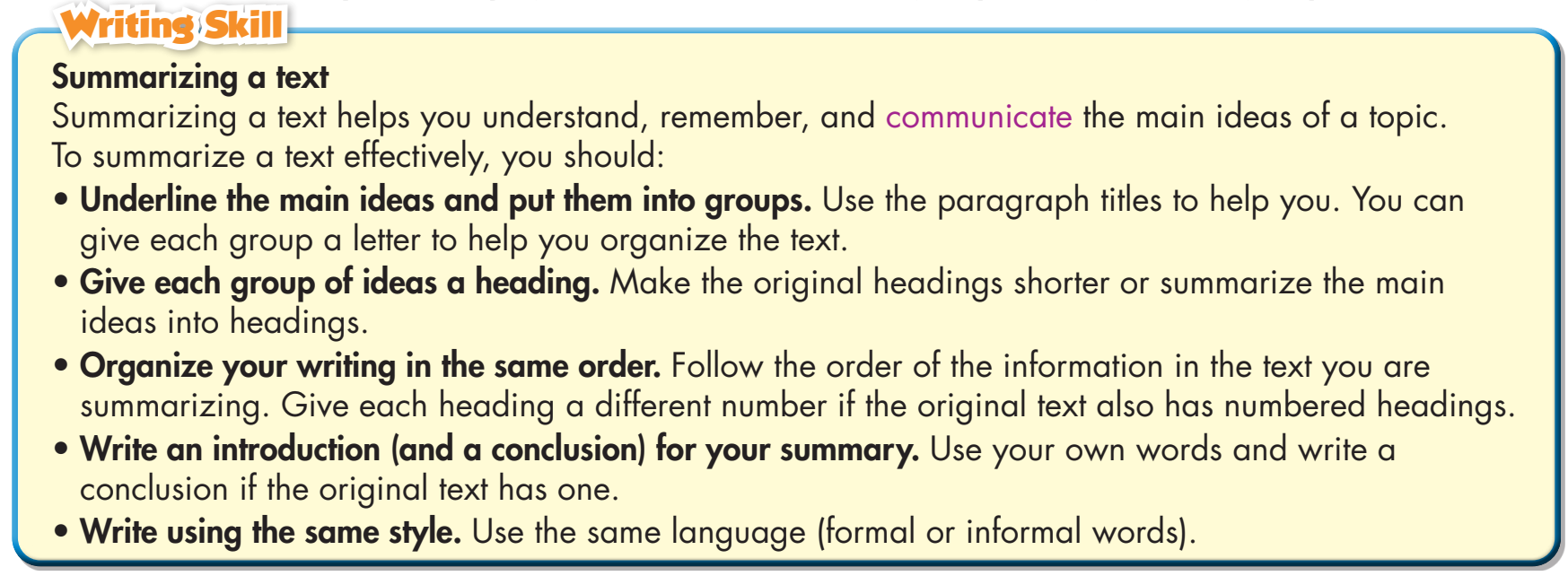 Summary p.52
The article discusses how a lot of online health advice is harmful to our health. There is also information about some health problems teens have.
Eat a healthy diet
People think detox diets are healthy. However, they are harmful. Our organs detox our bodies. We should eat a healthy diet and drink enough water to help our organs stay strong.
Summary p.52
2.  Eat a little fat
Many people eat diets with no fat because they think fat is unhealthy. However, our bodies need fat to protect our organs and get benefits from some vitamins.
3.  Learn which chemicals are safe
Lots of people think that they shouldn't eat products that have chemicals in them. However, all types of food have chemicals in them. Health experts suggest learning which chemicals are safe.
Summary p.52
4.  Teens don't get enough sleep
Teens naturally fall asleep after 11 p.m., but they have to wake up early for school. Some people say school should start later, and there should be time for a nap at school. Then, teens can get more sleep.5.  Teens are becoming obese
Lots of teens don't know about the dangers of sugar. They should have access to nourishing lunches and healthy snacks to be healthier.
Reading p.45
The internet is full of health advice. Some advice is actually harmful. Let's find out the truth behind the popular health myths below.You need to detox your body.
From not eating to only drinking juice, these detox diets can be harmful because you won't get enough calories and nutrients. The truth is, we have organs that detox our bodies. Doctors suggest eating a healthy diet and drinking enough water to help your organs stay strong.
Reading p.45
Fat-free diets are healthy.
Your body needs fat to protect its organs, and fat helps you get the benefits from some vitamins. Fat also helps you feel full for longer. Of course, too much fat is also bad. The WHO (World Health Organization) suggests getting less than 30% of your calories from fat.
Reading p.45
You shouldn't use products that have chemicals. 
Your food and your body are mostly chemicals. Some people suggest using natural products, but they are also full of chemicals. There are good and bad chemicals. Experts suggest learning which chemicals are safe and how to protect yourself.
So, be careful of what you read online. Knowing which health tips are myths is key to healthy living.
Listening p.49
Ms. Miller: Hello, everyone. Today I invited Dr. Elizabeth Anderson to talk about two important health problems teens have.Dr. Anderson: Hi, everyone. Thanks for inviting me here. The first problem is not getting enough sleep. Although teens need eightto ten hours of sleep a night, most only get six to seven. Schools often start too early for teens. They naturally go to bed late, after 11 p.m., and can't get enough sleep.
Listening p.49
Ms. Miller: So, schools should start later?
Dr. Anderson: If possible. You can also include nap time in the school day.
Ms. Miller: Right.
Dr. Anderson: Next is unhealthy weight. More teens are becoming obese these days. Although they already know the benefits ofhealthy diets, most teens still prefer a pizza over a salad. They also drink lots of soda. Although we teach the public about the dangers of sugar, not everyone knows about them.
Mr. Smith: What can we do?
Listening p.49
Dr. Anderson: You can help by having nourishing lunches at school, giving students more access to healthy snacks in the cafeteria, and stop selling junk food and soda. 
Ms. Miller: All right. Thanks for your talk, Dr. Anderson. That's all for today. Thank you for your time.
The internet is full of health advice. Some advice is actually harmful. Let's find out the truth behind the popular health myths below.
You need to detox your body.
From not eating to only drinking juice, these detox diets can be harmful because you won't get enough calories and nutrients. The truth is, we have organs that detox our bodies. Doctors suggest eating a healthy diet and drinking enough water to help your organs stay strong.
A
Fat-free diets are healthy.
Your body needs fat to protect its organs, and fat helps you get the benefits from some vitamins. Fat also helps you feel full for longer. Of course, too much fat is also bad. The WHO (World Health Organization) suggests getting less than 30% of your calories from fat.
B
You shouldn't use products that have chemicals. 
Your food and your body are mostly chemicals. Some people suggest using natural products, but they are also full of chemicals. There are good and bad chemicals. Experts suggest learning which chemicals are safe and how to protect yourself.
So, be careful of what you read online. Knowing which health tips are myths is key to healthy living.
C
Most teens don't get enough sleep and only getsix to seven hours of sleep a night.
Teens naturally fall asleep after 11p.m.
School should start later, and there should be timefor naps.
D
More teens are becoming obese.
Although doctors teach the public about the danger of sugar, not everyone knows about them.
Teens should have access to nourishing lunches and healthy snacks.
E
Look at the example of a bad summary below. Label the summary with the different problems (A–E).
Task b
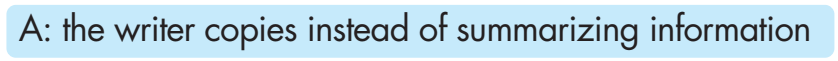 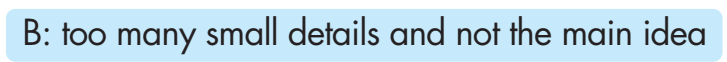 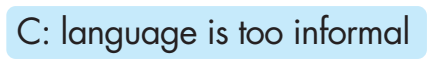 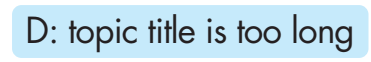 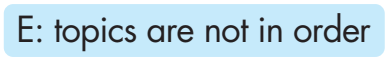 1. You should eat fat to protect your organs, and fat helps you get benefits from some vitamins. (2) ____Fat helps you feel full for longer. Too much fat is bad for you. The WHO says you should get less than 30% of your calories from fat. (3) _____2. Eat a healthy dietPeople think detox diets are good. But, they're bad. (4) _____3. Be careful of bad health advice 
The internet is full of health advice. Some advice is actually harmful. Let's find out the truth behind the popular health myths. Be careful of what you read online. Knowing which health tips are myths is key to healthy living. (5) _____
D
(1) ____
B
E
C
A
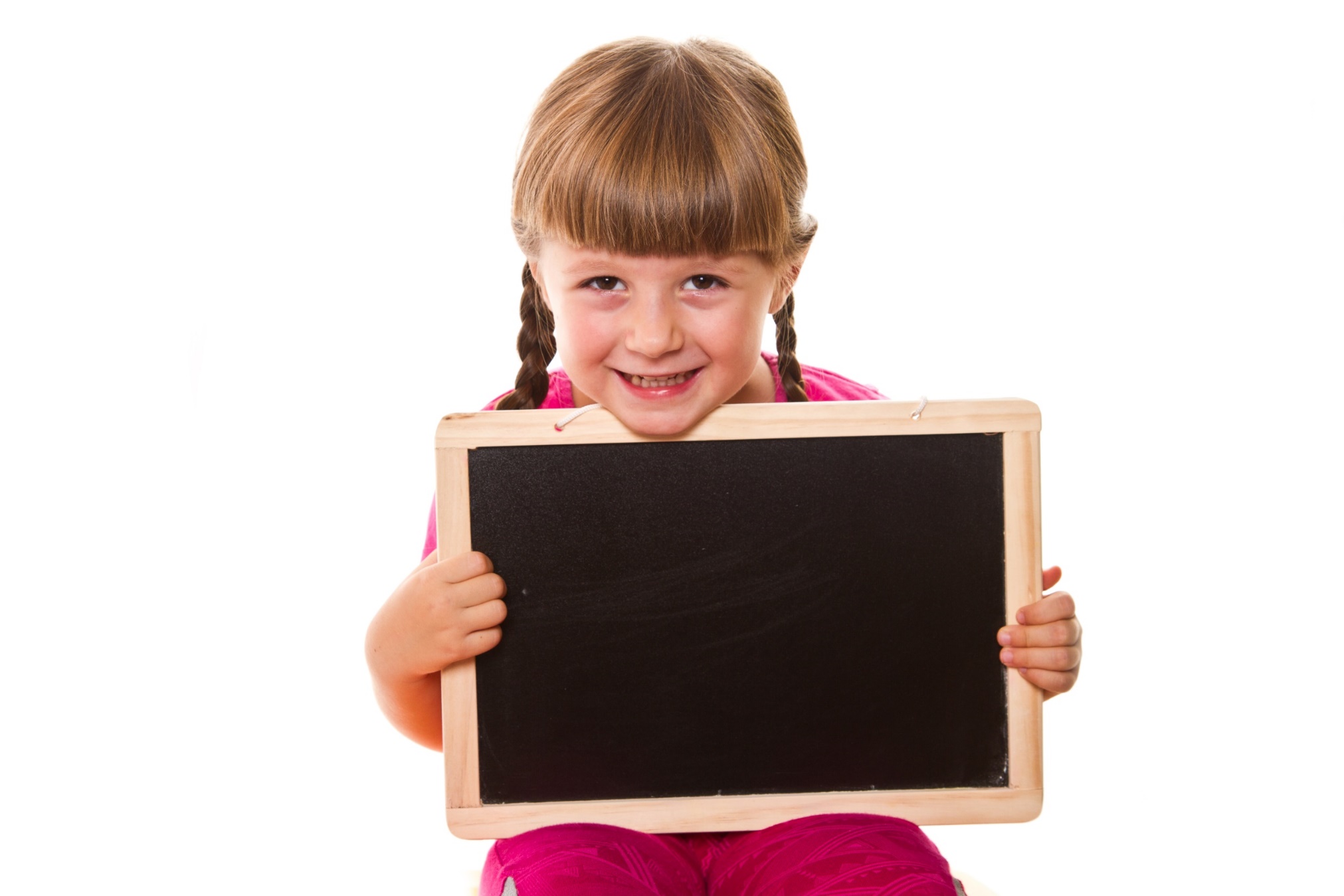 Presentation
Speaking
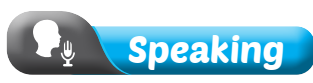 Task a
In pairs: Look at File 2 (p. 122) and underline the main ideas in the text. Then, group the ideas together by writing a letter (A–C) beside each part you underlined.
Complete the table below with your notes, then choose a title for each group of ideas.
Task b
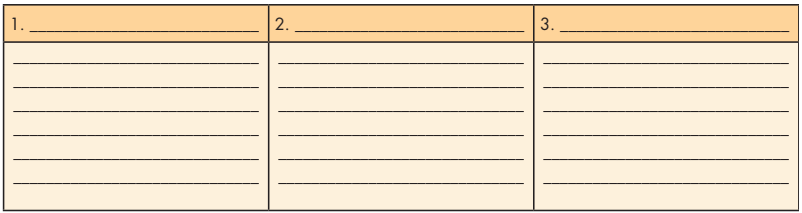 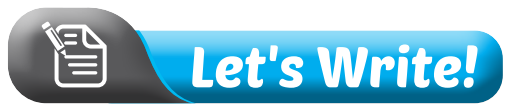 Now, summarize the main information from the text on page 122. Use the Writing Skill box, the reading model, and your speaking notes to help you. Write 100 to 120 words.
Suggested answer.
The article discusses information about staying healthy. It also suggests asking a health expert for advice about staying healthy.1. Air pollution at homeMany people use cooking methods that pollute their homes. It's important for more people to understand which cooking methods are safe.2. Check health regularlyEven if you feel OK, you should check your health often. Only some people do this now. Technology makes it easier to check for health problems.
Suggested answer.
3. Children's rights to health careEvery child should have the right to access health services. Many children in the world can't access health services. Every child under six years old should have access to health care.
Now, reread and edit your passage using feedback box below. Or in pairs: read each other’s passage and give feedback using the feedback box below.
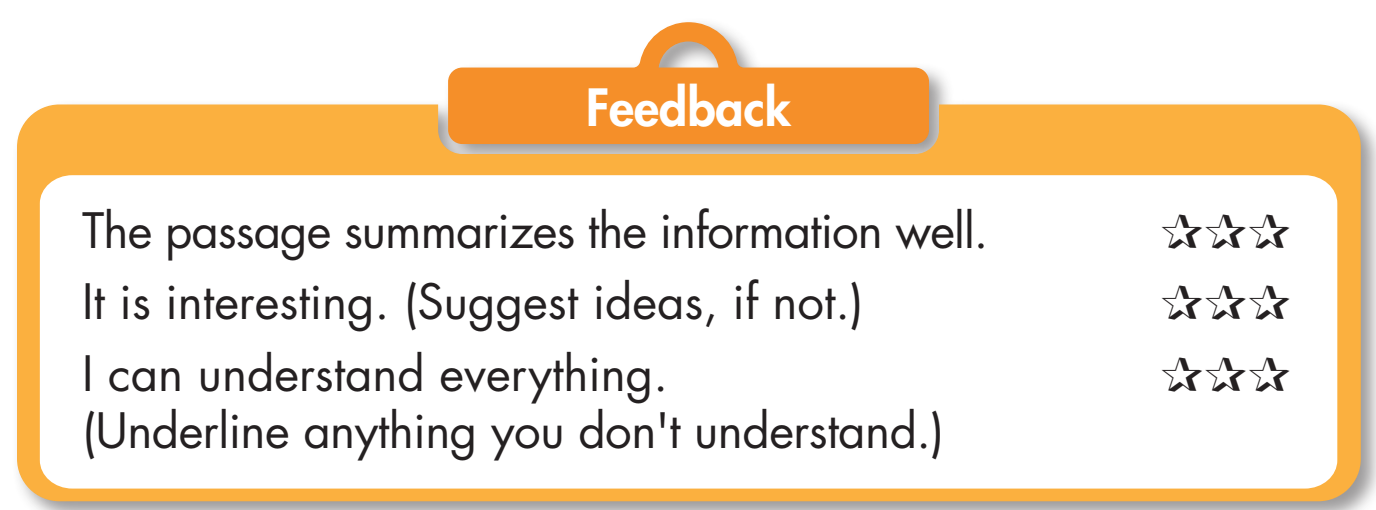 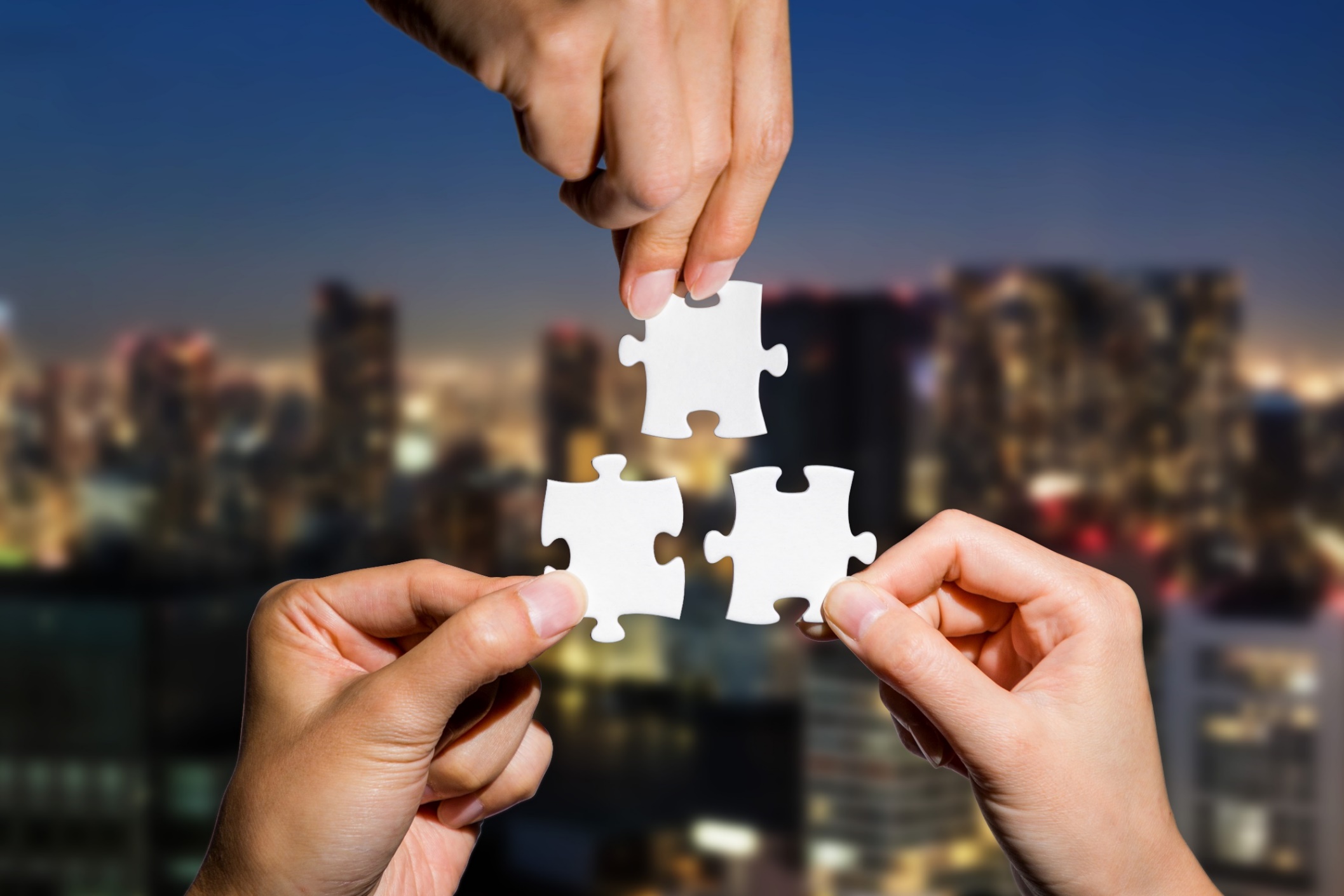 CONSOLIDATION
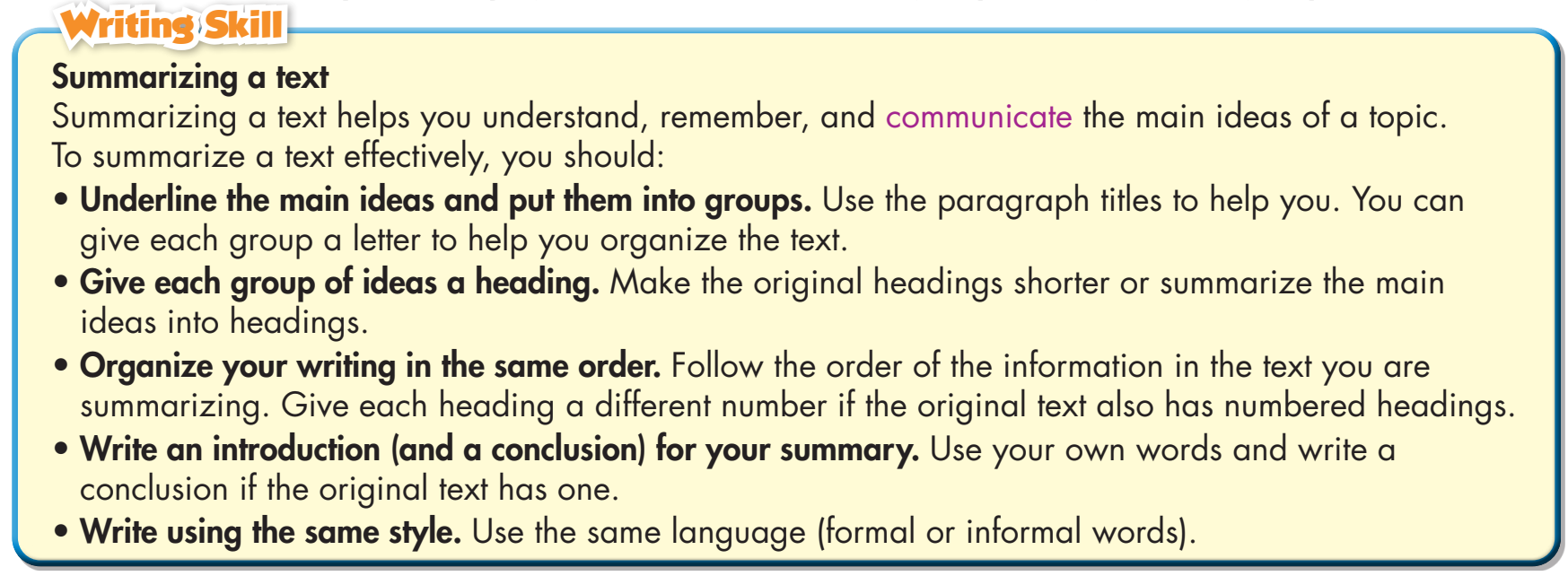 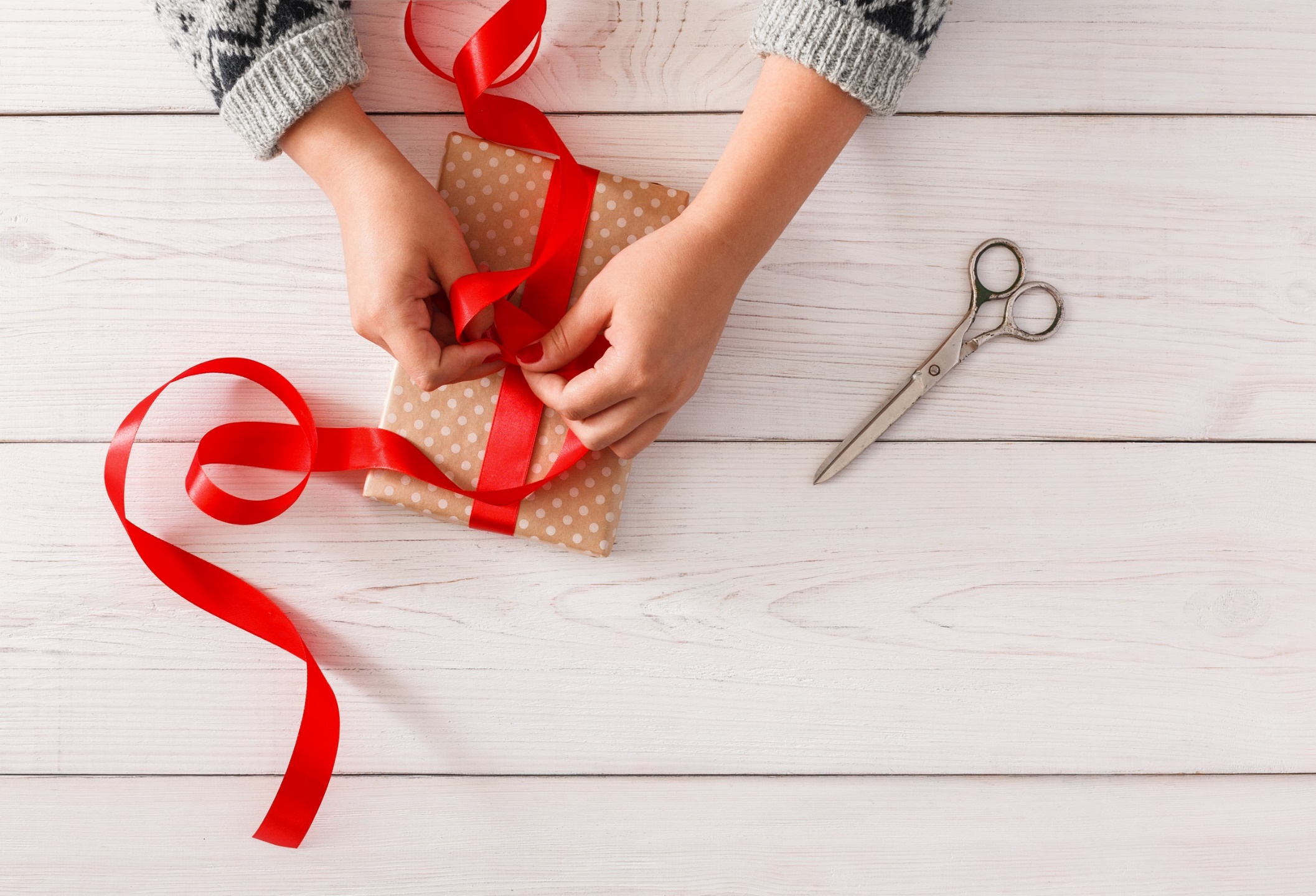 WRAP-UP
Today’s lesson
Writing:
Practice a summary text
Speaking:
Talk about the main ideas of an article on health
Homework
Do Writing on WB – page 31.
Prepare for the next lesson (Unit 5: Review: Listening & Reading, Vocabulary - pages 100 & 101 - SB).
Play the consolidation games on www.eduhome.com.vn
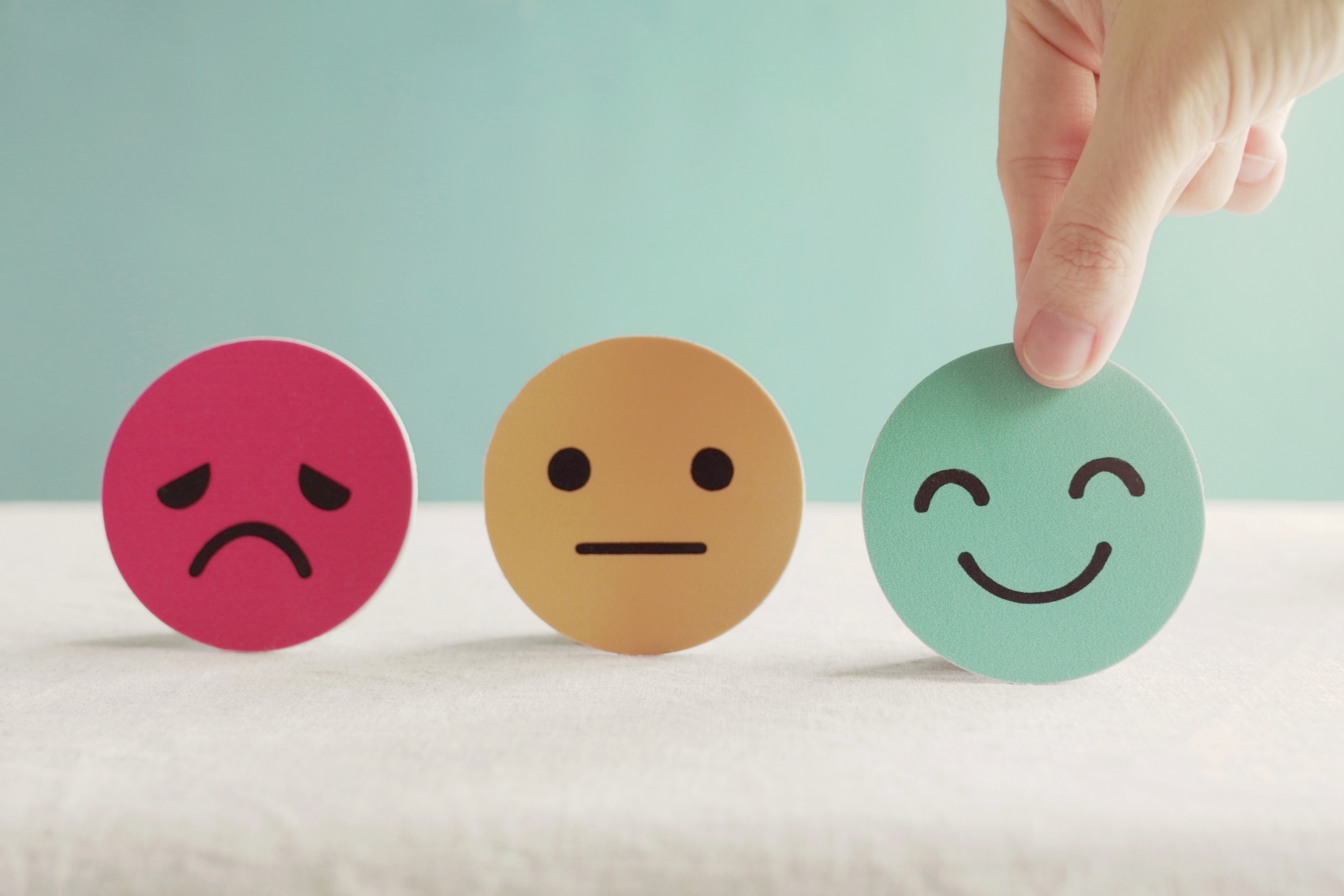 Lesson 3
Stay positive and have a nice day!